Rhetorical Situation
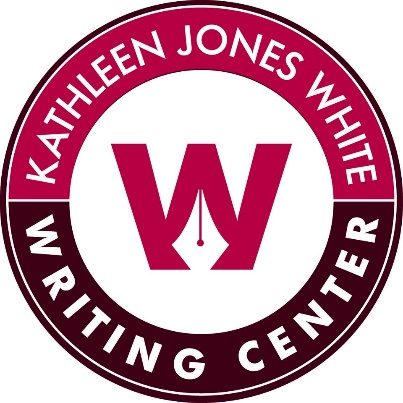 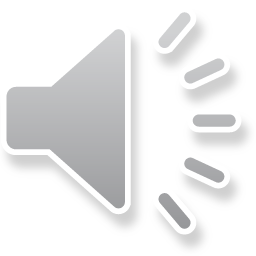 [Speaker Notes: Welcome to the writing workshop brought to you Kathleen Jones White Writing Center at Indiana University of Pennsylvania. I’m Krista Sarraf, and today’s topic the rhetorical situation.]
Welcome to the Writing Center!
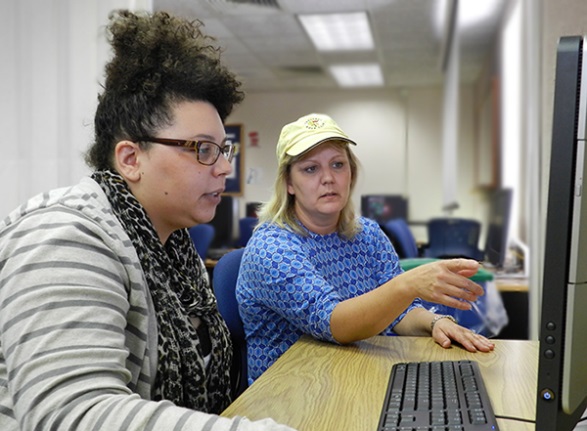 Find helpful writing resources online at www.iup.edu/writingcenter
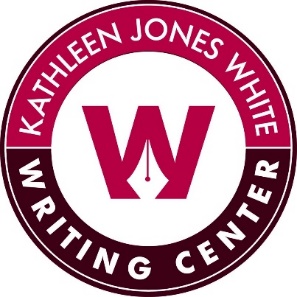 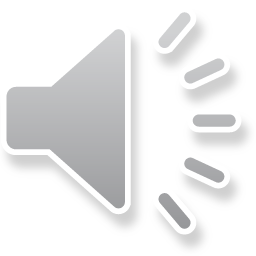 [Speaker Notes: Before we get to the rhetorical situation, a quick note about the writing center. You can visit us for tutoring or find more resources online, either way visit www.iup.edu/writingcenter for more ways to become a better writer.]
What the rhetorical situation is
How to analyze the rhetorical situation to make your writing more effective 
Why the rhetorical situation matters for writing in Computer Science
Today you’ll learn…
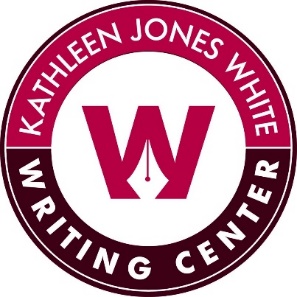 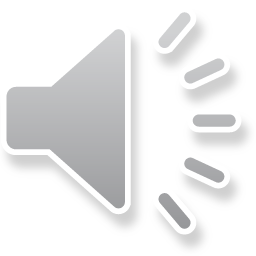 [Speaker Notes: As a computer science major, you’ll need to write in a variety of situations that are specific to your field. The purpose of this video is to give you tool to analyze the situation so that you can write  clearly and effectively. 

In this brief video, we’ll discuss
What the “rhetorical situation” is
Why the rhetorical situation matters for writing in Computer Science
How to analyze the rhetorical situation to make your writing more effective]
The context surrounding an act of communication.
The Rhetorical SituationDefined
Communication




Context
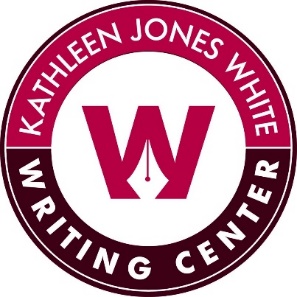 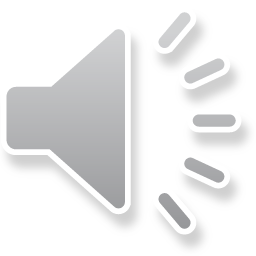 [Speaker Notes: The rhetorical situation is a term that writers use to think about the context surrounding an act of communication. We use the word communication here because traditional written texts like reports and emails are just one kind of communication. For some situations, other types of communication, like presentations or phone calls, might be necessary. Or, some situations call for a combination of multiple types of communication. Good writers learn how to analyze the rhetorical situation quickly so that they can make good decisions about how to respond.]
Rhetorical Situation
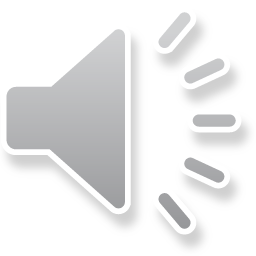 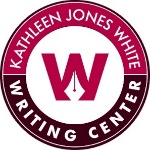 [Speaker Notes: This image can help us to visualize the rhetorical situation. The rhetorical situation is the central idea, and the writer, purpose, audience, and subject all pertain to that central idea. In other words, writers must decide how to respond to rhetorical situations. When deciding, the writer must consider their own experiences and perspectives, their audience’s needs, the topic or subject, and the purpose in communicating. The rhetorical situation should be analyzed before a writer decides what to write. In fact, sometimes a rhetorical situation may call for a response other than a traditional, written paper. For example, writers may respond with a video, a blog, or even a song. We call these potential responses genres. A genre is a recognizable form such as a lab report or a grant proposal.]
A genre is a category or type of communication 
E-mail 
User documentation 
Project proposal
Troubleshooting guide
Blog
Etc.
Genre
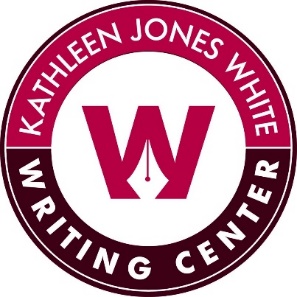 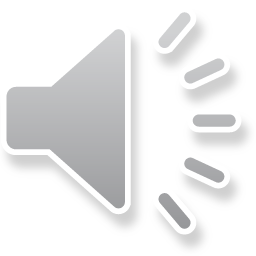 [Speaker Notes: A genre is a category of type of communication. For example, emails and reports are two types of genres that are common in the cybersecurity field. Different genres have different formats, rules, and expectations.]
Several employees at your company have called you in a panic about a virus on their computers that started after they clicked a link in an email from an unknown sender. 

	You’re the IT Services Manager, and it is your job to respond to this situation. 
	
	What do you do?
The Situation
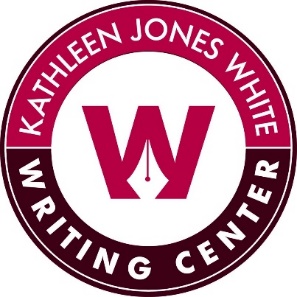 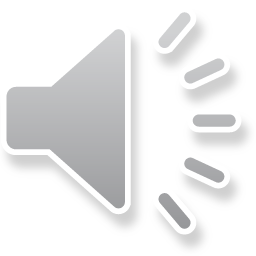 [Speaker Notes: Let’s consider a rhetorical situation that could easily happen in your future career as a Computer Scientist. 	Several employees at your company have called you in a panic about a virus on their computers that started after they clicked a link in an email from an unknown sender. 

	You’re the IT Security Manager, and it is your job to respond to this situation. 
	
	What do you do?]
Ask questions:

What’s your role as the writer? 
What is your purpose for writing ? 
Who is your audience for written communication?
What’s the topic you will focus on?
How to analyze the rhetorical situation
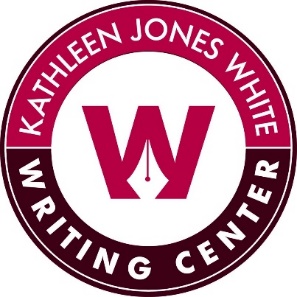 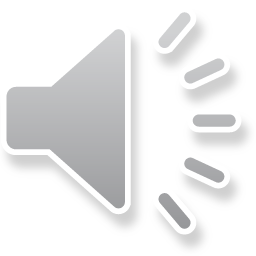 [Speaker Notes: When analyzing the rhetorical situation, ask yourself these questions. In this situation, your role as the IT Security Manager dictates how you should respond. You can use an authoritative and direct tone to instruct employees about how to respond to the email threat. Your purpose is to make sure that no one else clicks the link and to ensure that you stop the virus in its tracks, and your audience includes employees with a limited understanding of computers and computer-related language. And of course, the topic is an email virus at the company.]
Let’s break it down.
How do you respond?
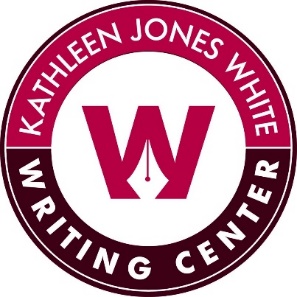 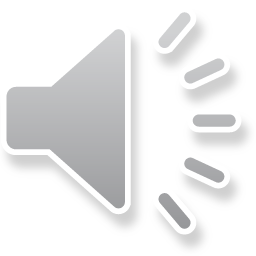 [Speaker Notes: What genre should you use? You can easily eliminate genres that are uncommon in the workplace, like music videos or blogs. Since you need to respond to this situation fairly quickly, it would take too long to call every single employee or print and deliver a memo. Your best bet is to write and send an email. Now, what will your audience expect to see in an email? Remember, your audience may be unfamiliar with technical language, so they will need to see very clear, specific instructions about how to recognize the problematic email and what to do if they see it.]
Example: Responding to the rhetorical situation
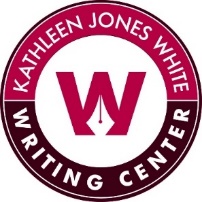 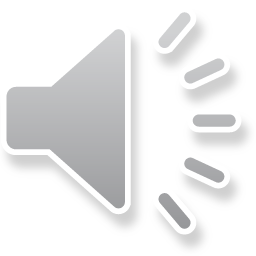 [Speaker Notes: Here is an example of an appropriate response to the rhetorical situation we’ve been discussing. This email is from IUP’s IT Support Center. Notice that the message responds to the rhetorical situation by keeping in mind the writer’s relationship to the situation (for example, the writer’s job is to alert employees to these sorts of issues), the audience’s expectations (for example, since this message is to all iup employees and students, the language needs to be non-technical and clear), the purpose of the message (which the writer articulates through the lines “do not click the link” and “immediately delete the email”), and also note that the message stays on topic. Oh, and another thing, the reason I picked email for this video is because in interviews with 19 people who work in cybersecurity careers, email was identified as the most frequently used genre in the workplace. To prepare for the job market, you should practice using email.]
Effective writers

Adapt to the rhetorical situation 
Are flexible
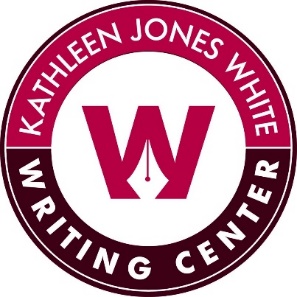 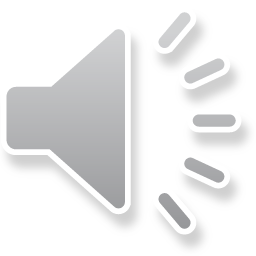 [Speaker Notes: So why does this matter to you as a computer science major? Well, sometimes we get a false idea that “good writing” only means one thing. We think of the five-paragraph essay we wrote for our state testing in high school, for example. But in college and in the workplace, good writers redefine what they mean by good writing. Good writers do these things: They Adapt their writing to the rhetorical situation 
Are flexible about the structure and organization – audience and purpose are the most important considerations
Think about what matters most for the rhetorical situation (this may include grammar and typos!)]
What the rhetorical situation is
How to analyze the rhetorical situation to make your writing more effective 
Why the rhetorical situation matters for writing in Computer Science
Let’s recap what you learned
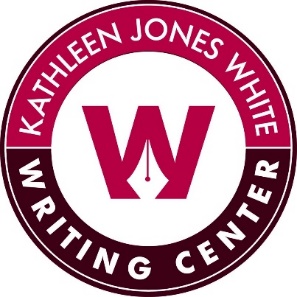 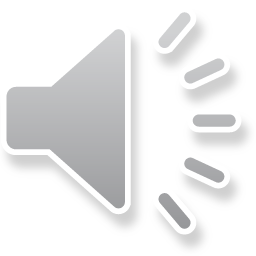 [Speaker Notes: Okay, so we covered a lot of material today. Let’s review. We defined the rhetorical situation as the context surrounding an act of communication. The rhetorical situation involves the writer, audience, topic, and purpose. To analyze the rhetorical situation, you can ask yourself questions such as “what is the purpose of my response to this situation?” Then, ask questions to help you to choose a genre, such as “what genre would best help me to achieve my purpose” and “what will my audience expect to see in this genre?” We also discussed how as a computer science major, you’ll need to respond to a vast array of rhetorical situations, such as a cyber attack, or fraudulent email. Using the tips we discussed in this video, you’ll be equipped to be flexible about how you respond.]
Questions?
Comments?
Contact us at http://www.iup.edu/writingcenter/
W-Center@iup.edu
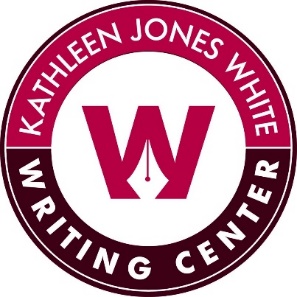 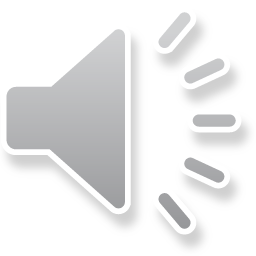 [Speaker Notes: Thank you for tuning in for this workshop from the Kathleen Jones White Writing Center at Indiana University of Pennsylvania. We’ll see you again soon, and in the meantime, happy writing.]